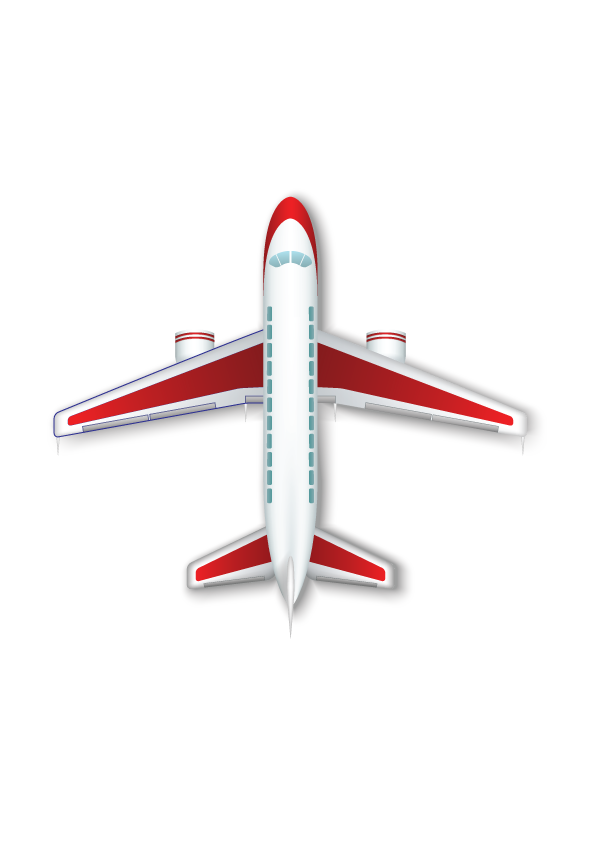 الحوادث المنزلية
4
الحروق
3
5
الغرق
التسمم
2
6
الكسور
الصعقة الكهربائية
الحوادث المنزلية
7
1
الجروح
السقوط
إسعاف الحوادث المنزلية :
الوحدة
3
السقوط ، من مسبباته :
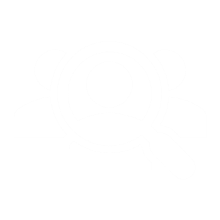 أ
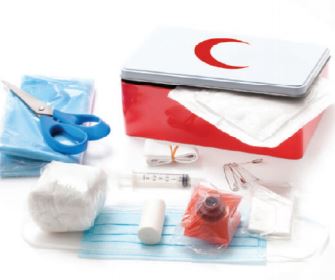 الأمن و السلامة
الحوادث المنزلية
نتائج السقوط
الكسر
الكدمة
الخلع
تجدنا  في جوجل
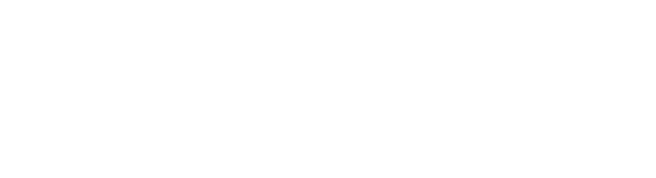 إسعاف الحوادث المنزلية :
الوحدة
3
الكسور :  يعرف العضو أنه مكسور عند وجود تورم و انتفاخ حول مكان الإصابة مع ألم شديد خاصة عند اللمس و كذلك قد يتغير شكل العضو المصاب كأن يقصر أو يتحرك باتجاه آخر و يلاحظ ذلك عند مقارنته بالعضو السليم
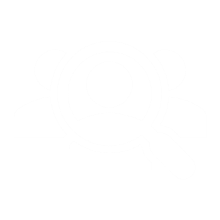 أ
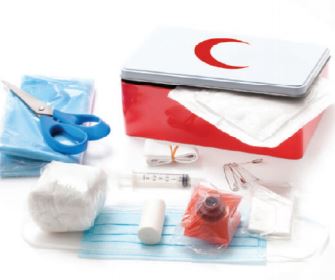 الأمن و السلامة
الحوادث المنزلية
أنواع الكسور
كسور مفتوحة
كسور مغلقة
الجواب
حينما تكون الكسور مصحوبة بجروح تسمح هذه الجروح للعظم المكسور بالحركة من مكانه و تغيير اتجاهه وو هذا يعد أخطر أنواع الكسور و يتطلب من المسعف تحرك المكان المكسور دون عناية و يفضل التحريك الجماعي للفرد المكسور بعد وضع جسمه بالكامل على قطعة من القماش و تحريكه دفعة واحدة  حتى لا تتحرك العظام من مكانها
1
لماذا الكسور المفتوحة أخطر من الكسور المغلقة ؟
ممممالففضيال
6
الرباط الموضوع على الكسر يجب أن يكون ثابتا و مستقرا يمنع الحركة ولا يسبب أي ألم أو منع للدورة الدموية
5
لا يحرك المصاب نهائيا إذا كانت الإصابة في العنق أو العمود الفقري إلا إذا كان هناك ما يعيق مجرى التنفس فلابد من إزالته بالطريقة المناسبة و يترك لحين وصول الإسعاف حيث أن أي حركة خاطئة قد. تؤدي إلى ضرر بالحبل الشوكي وو تهدد حالة المصاب صحيا
1
إذا كان هناك نزيف خطير فيجب إسعافه أولا لأن نزيف الدم أخطر من الكسر و ربما يؤدي الإهمال فيه إلى نزيف داخلي يصل إلى الوفاة
إسعاف الخلع و الكسور
4
2
يوضع  المصاب في وضع مريح له و يثبت العضو بإسناده بالوسادة أو باليد أو بأي طريقة أخرى
يضمد الجرح في الكسر المفتوح بحرص شديد قبل إسعاف الكسر
3
يثبت العضو المصاب قبل نقل الشخص
 للمستشفى مع تجنب تحريكه إلا للضرورة القصوى لأن الجزء المكسور إذا تحرك و هو غير ثابت قد يؤدي ذلك إلى ظهور مضاعفات في الكسر
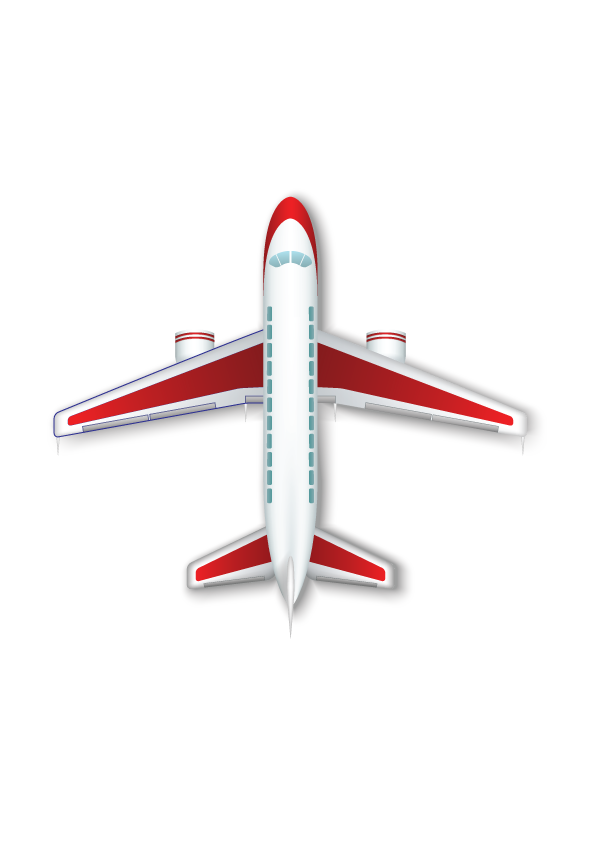 انتهى الدرس